স্বাগতম
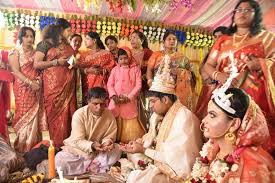 পরিচিতি
শ্রেণিঃ  ৭ম
বিষয়ঃ  বাংলাদেশ ও বিশ্বপরিচয়
অধ্যায়ঃ ০৩
সময়ঃ  ৪০ মিনিট
তারিখঃ ১০/11/২০20ইং
নূরুল আমিন
সহকারী শিক্ষক
গোপলার বাজার উচ্চ বিদ্যালয়।
নবীগঞ্জ, হবিগঞ্জ।
মোবাইলঃ ১৭৪৫৬৩৩৭০৩
শিখনফল
এই পাঠ শেষে শিক্ষার্থীরাঃ

১। পরিবার কী তা সংজ্ঞায়িত করতে পারবে।
২।পরিবারের প্রকারভেদ উল্লেখ করতে পারবে।
৩।পরিবারের কার্যাবলী বর্ণনা করতে পারবে।
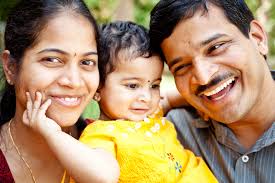 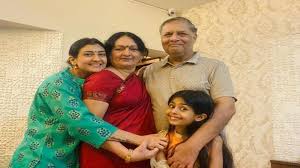 আজকের পাঠঃ
পরিবার
পরিবার কী?
মিলিয়ে নাও
 একজন নারী ও পুরুষ বিবাহ-বন্ধনে আবদ্ধ হয়ে যখন একসাথে জীবন-যাপন করে তখন তাকে পরিবার বলে।
পরিবার গঠনের উপাদান
নারী
পুরষ
বিবাহ
পরিবার
সন্তান
দলবদ্ধ
আত্মীয়
একক কাজ
পরিবার গঠনের ০৫ টি উপাদানের নাম লিখ ?
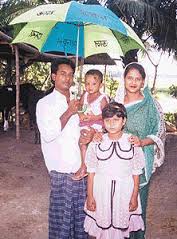 একক পরিবার
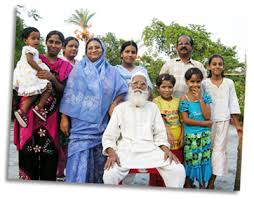 যৌথ পরিবার
একক পরিবারঃ মা-বাবা ,ভাই-বোন নিয়ে একক পরিবার।
যৌথ পরিবারঃ মা-বাবা,ভাই-বোন,আত্বীয়-স্বজন নিয়ে যৌথ পরিবার ।
দলীয় কাজ
তোমার নিজ এলাকায় কোন কোন ধরনের পরিবার দেখা যায় লিখ।
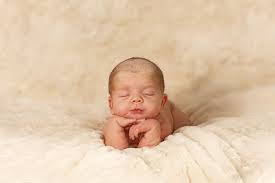 শিশুর লালন-পালন
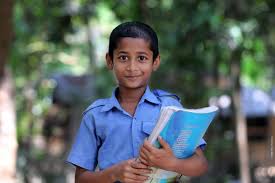 শিক্ষা গ্রহন
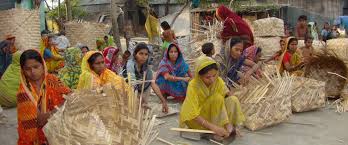 অর্থনৈতিক কর্মকাণ্ড
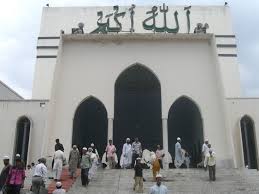 নৈতিক শিক্ষা
দলীয় কাজ
পরিবারের পাঁচটি কার্যাবলী লিখ।
মূল্যায়ন
১।পরিবার কী?
২।একক পরিবার কাদের নিয়ে গঠিত হয় বল।
৩।যৌথ পরিবার কাদের নিয়ে গঠিত হয় বল।
৪।পরিবারের ৩টি কার্যাবলী বল।
বাড়ির কাজ
তোমার মতে কোন ধরনের পরিবার সামাজিকও নৈতিক জীবনে বিশেষ ভূমিকা রাখে ব্যাখ্যা কর।
ধন্যবাদ